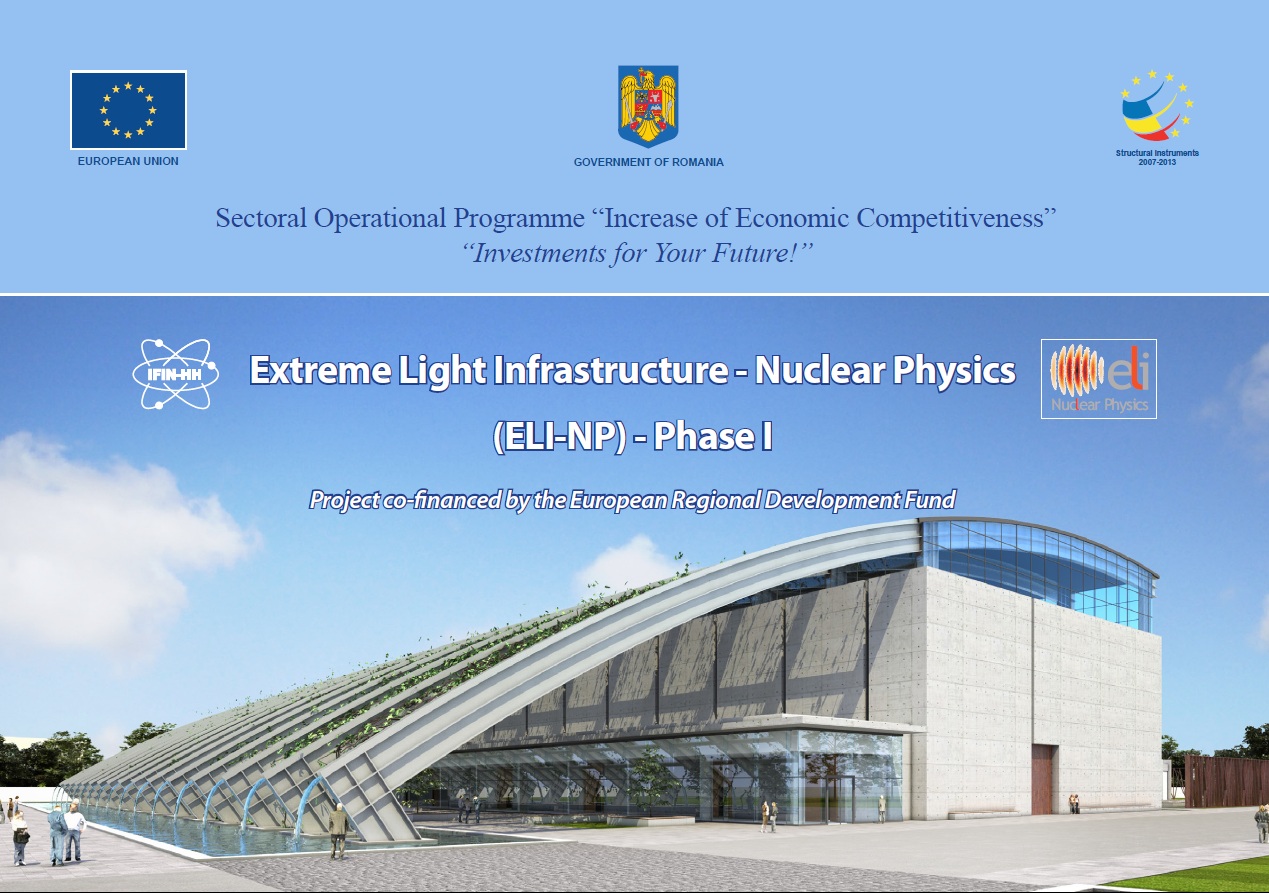 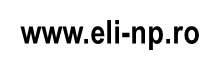 ELI-NP Team, March 5, 2013
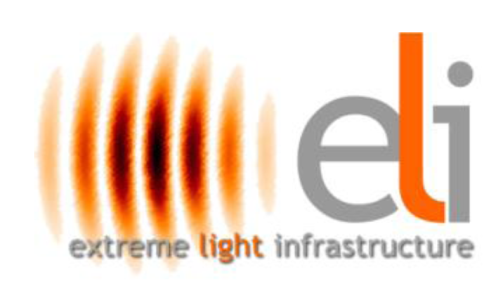 Extreme Light Infrastructure (ELI)
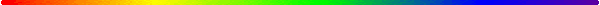 Gerard Mourou 1985:  Chirped Pulse Amplification (CPA)
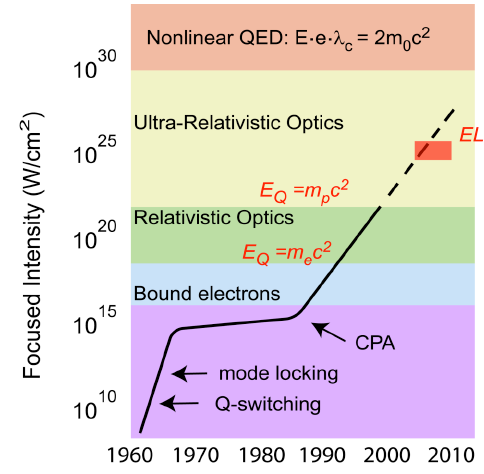 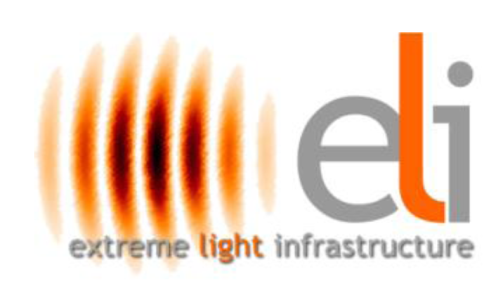 Radiation Pressure Acceleration RPA
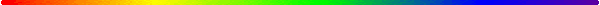 Electrons and ions accelerated
at solid state densities  1024e cm-3
(Classical beam densities 108e cm-3 )

E~ I laser
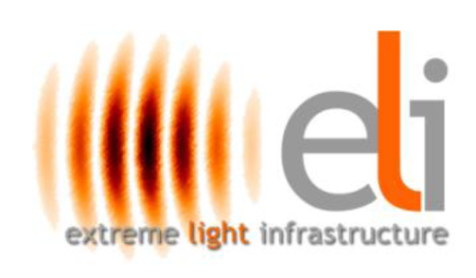 Extreme Light Infrastructure
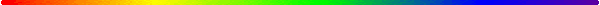 2006 – ELI on ESFRI Roadmap

     ELI-PP 2007-2010 (FP7)
       ELI-Beamlines (Czech Republic)
      ELI-Attoseconds (Hungary)
      ELI-Nuclear Physics (Romania)

    ELI-DC (Delivery Consortium): 2010
           Legal entity: April 2013
           Czech Republic, Hungary, Romania,  Italy, Germany, UK
4
Bucharest-Magurele
National Physics Institutes
NUCLEAR
Tandem accelerators Cyclotrons
γ – Irradiator
Advanced Detectors
Biophysics 
 Environmental Physics
Radioisotopes
BUCHAREST
ring rail/road
ELI-NP
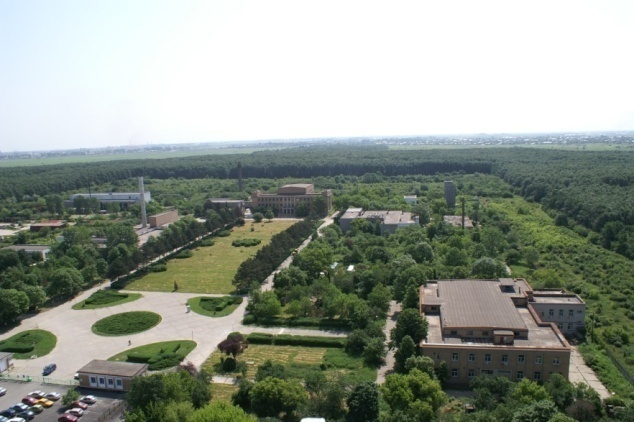 ELI-NP
Lasers
Plasma
Optoelectronics
Material Physics
Theoretical Physics
Particle Physics
ELI-NP Milestones
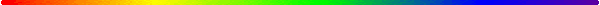 January 2012: Project submitted to the EC
    July 2012: Romanian Government Decision
       Construction of the New Research Infrastructure ELI-NP: 293 M€

    September 2012: EC Project Approval 
        European Regional Development Fund
        Financial Support (83%) of the First phase (2012-2015) 180 M€
        Second Phase: 2015 -  2018

     December 2012: Contract with Romanian Managing Authority
6
ELI-Nuclear Physics
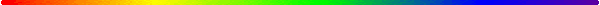 Large equipments:
High power laser system,  2 x 10PW maximum power
Gamma Beam System
Scientific program: 
 Nuclear Physics experiments  
     to characterize laser – target interaction
Photonuclear reactions
Exotic Nuclear Physics and astrophysics 
Applied Research
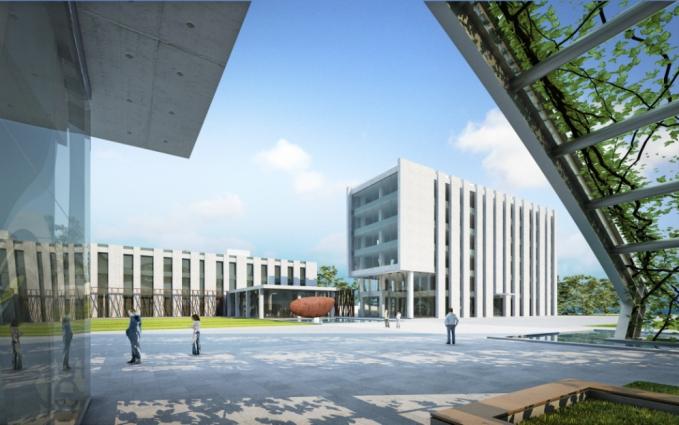 7
Applied Research at ELI – NP
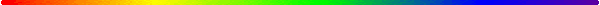 Laser-produced charged particle beams may become an attractive alternative  for large scale conventional facilities (1015 more intense)
High Resolution, high Intensity electron, positron, X-Ray and γ Beams  
         - Radioscopy and Tomography 
         - Materials research in high intensity radiation fields
Applications of Nuclear Resonance Fluorescence
        - Management of sensitive nuclear materials
        - New production techniques for radioisotopes for medical use
8
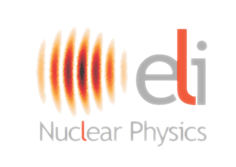 Project  implementation
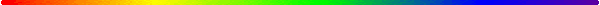 2010        2011        2012        2013         2014        2015
White Book (Scientific Case)
Feasibility Study
Preparation of the Application
E.C. Evaluation & Approval
Building - Preparation
Building - Construction
Major Eqp. - Tender
Major Eqp.– Constr, Install
Experimental set-ups
Recruitment
2017
9
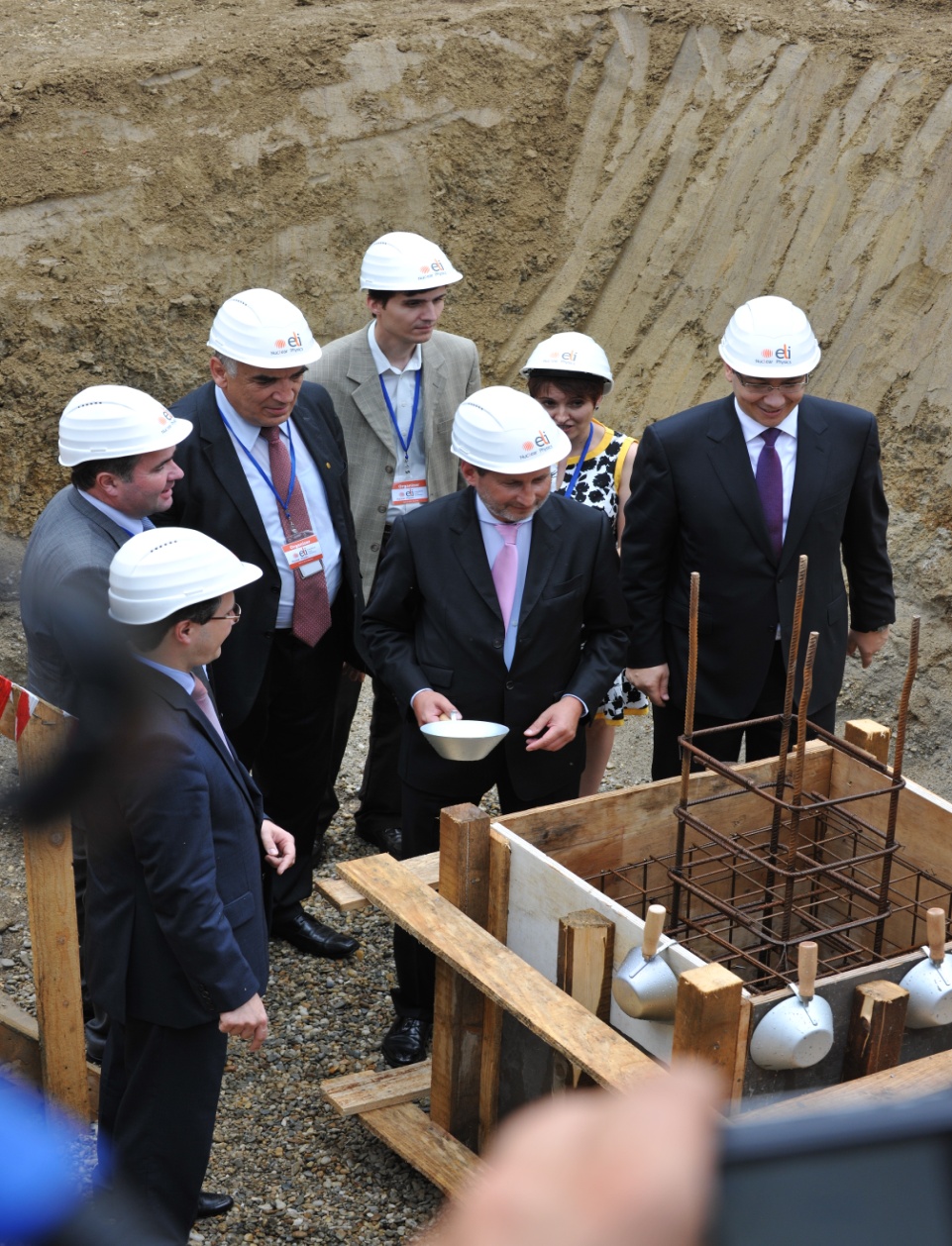 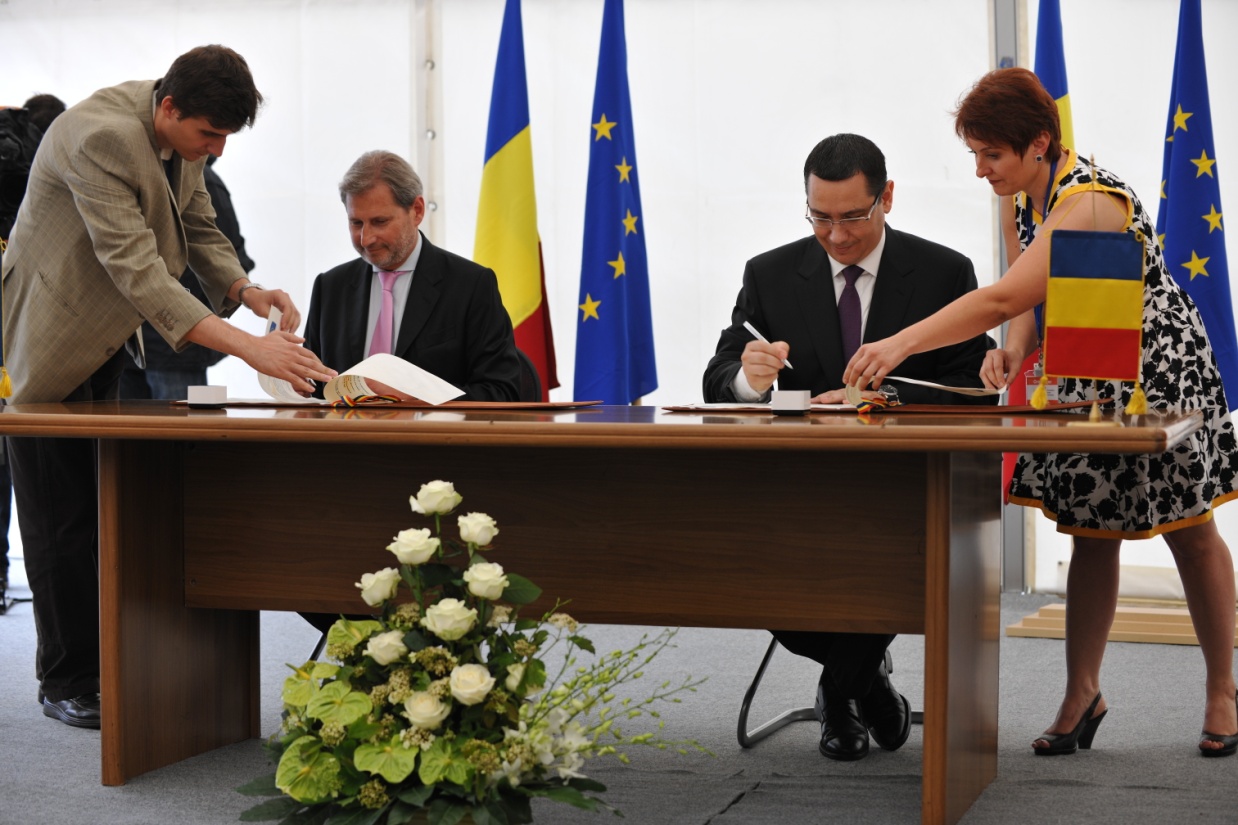 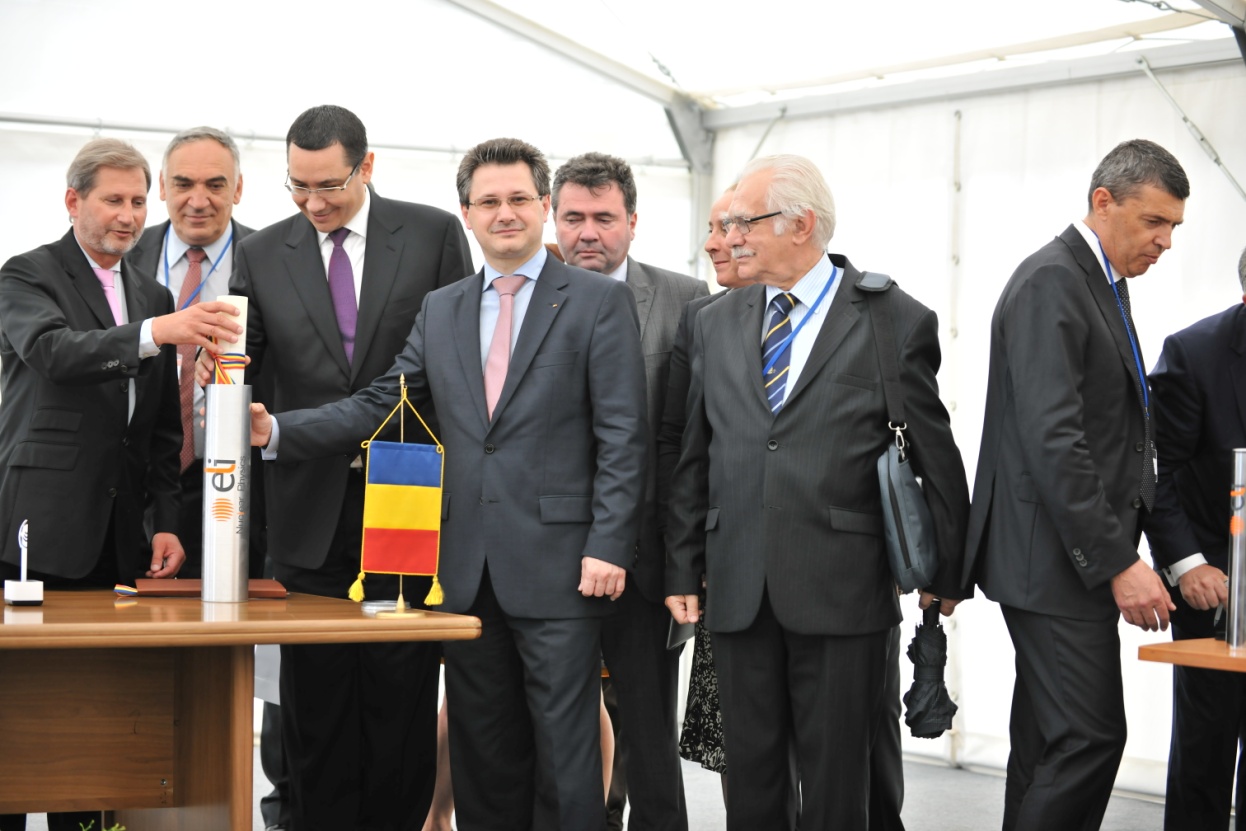 June 14th, 2013
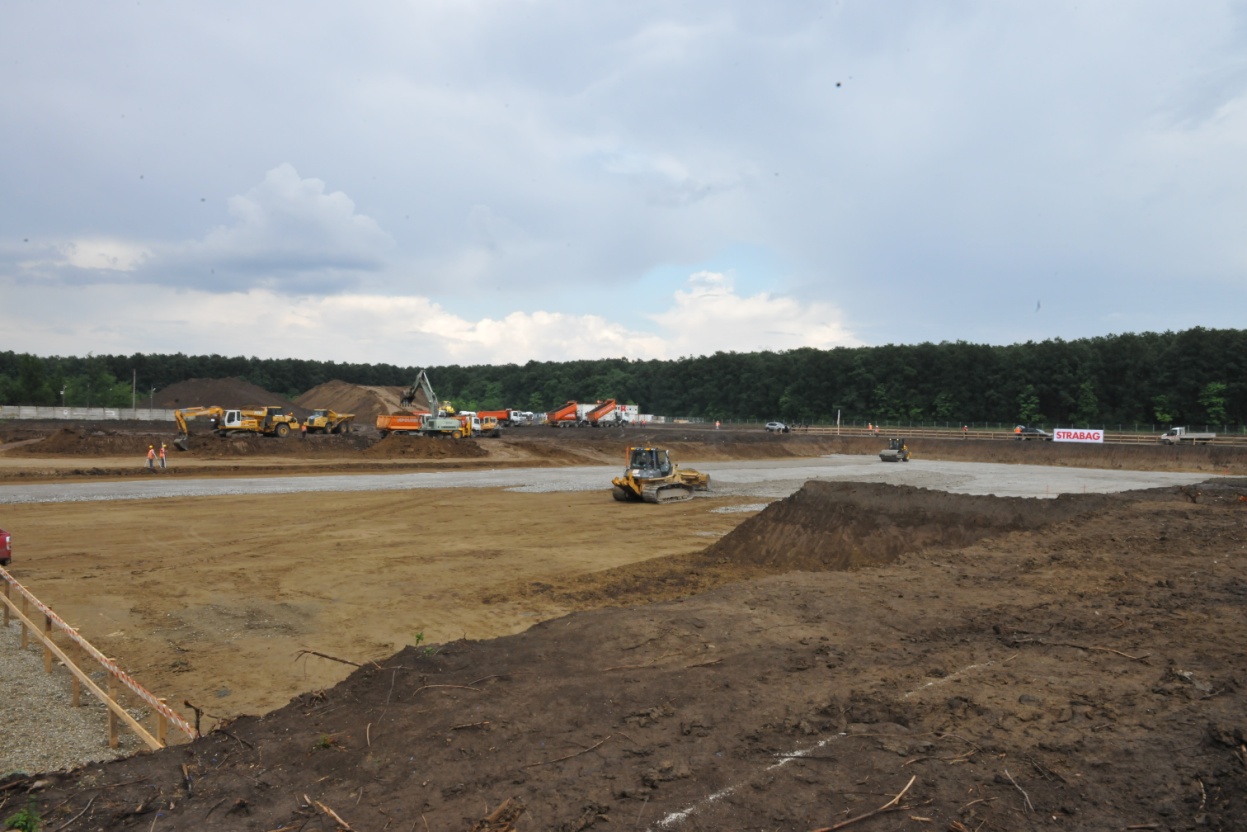 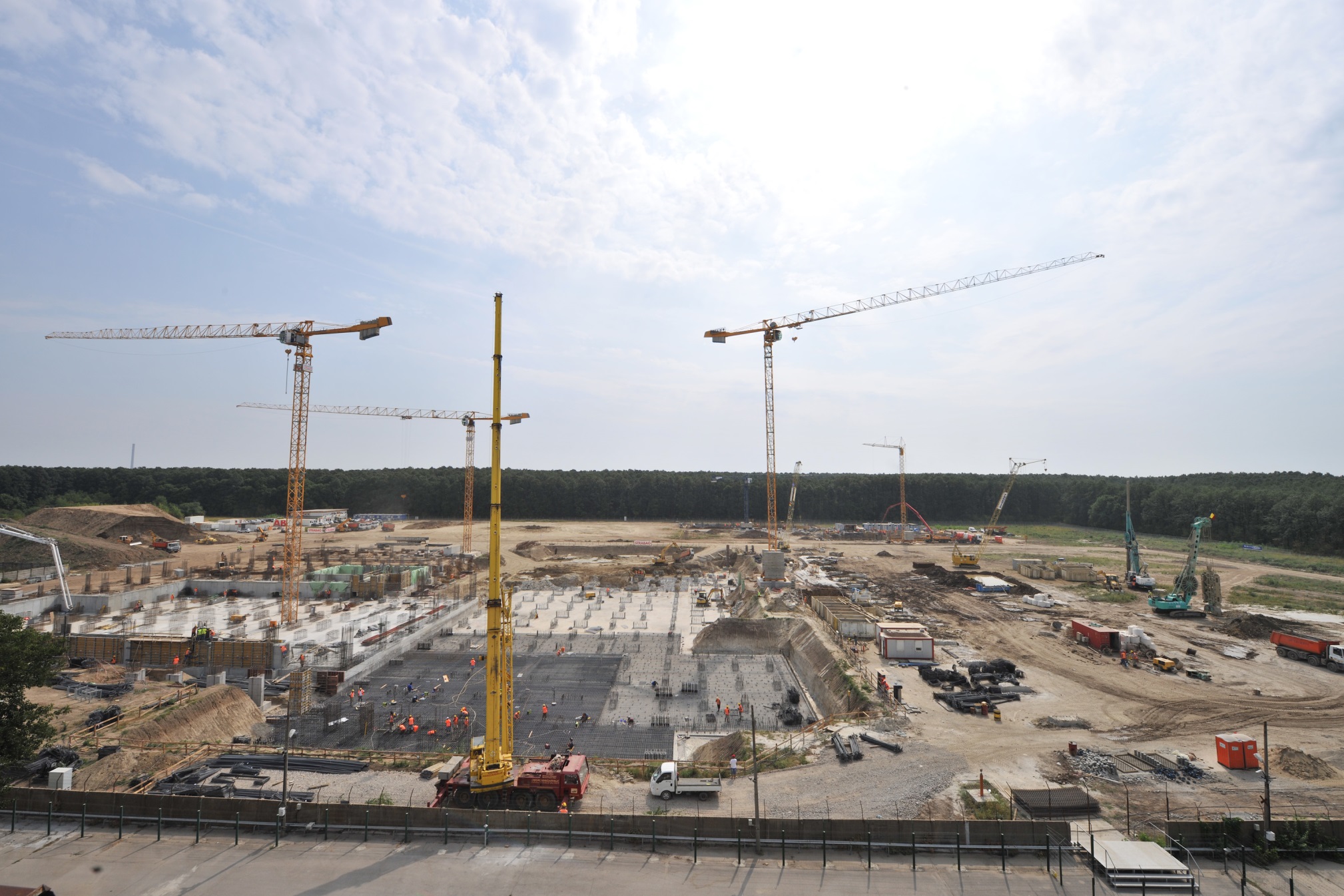 June 14, 2013
August 23, 2013
August 23, 2013
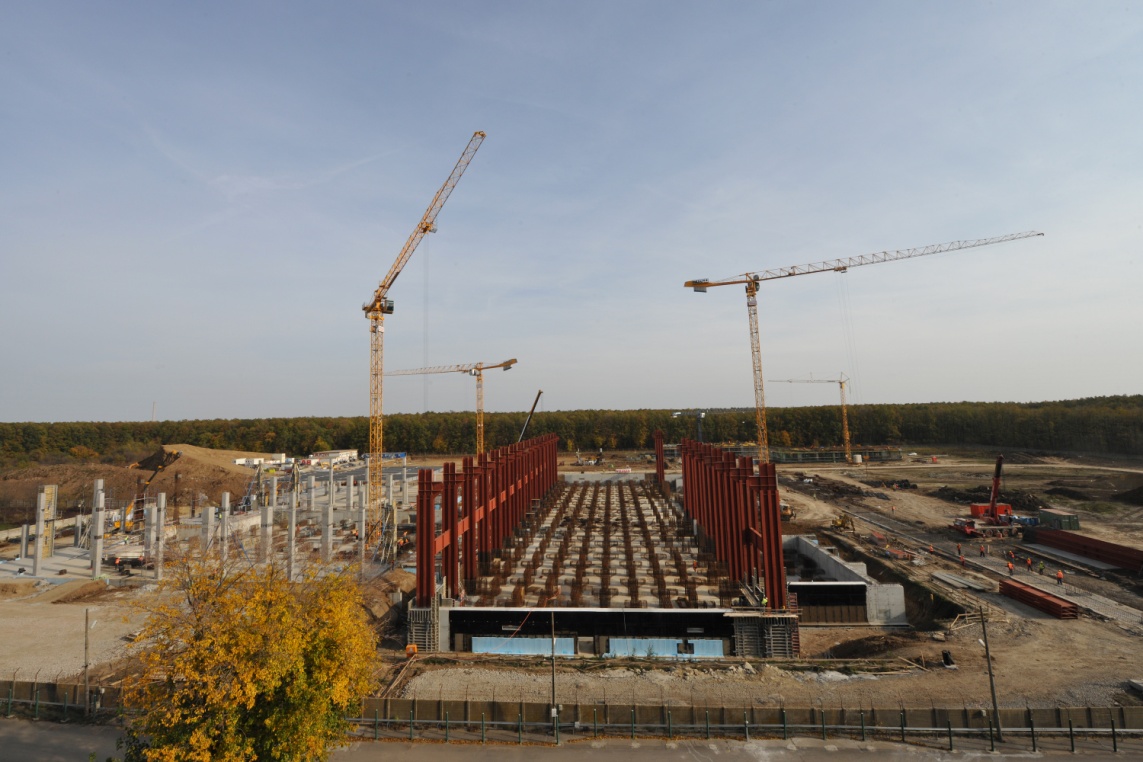 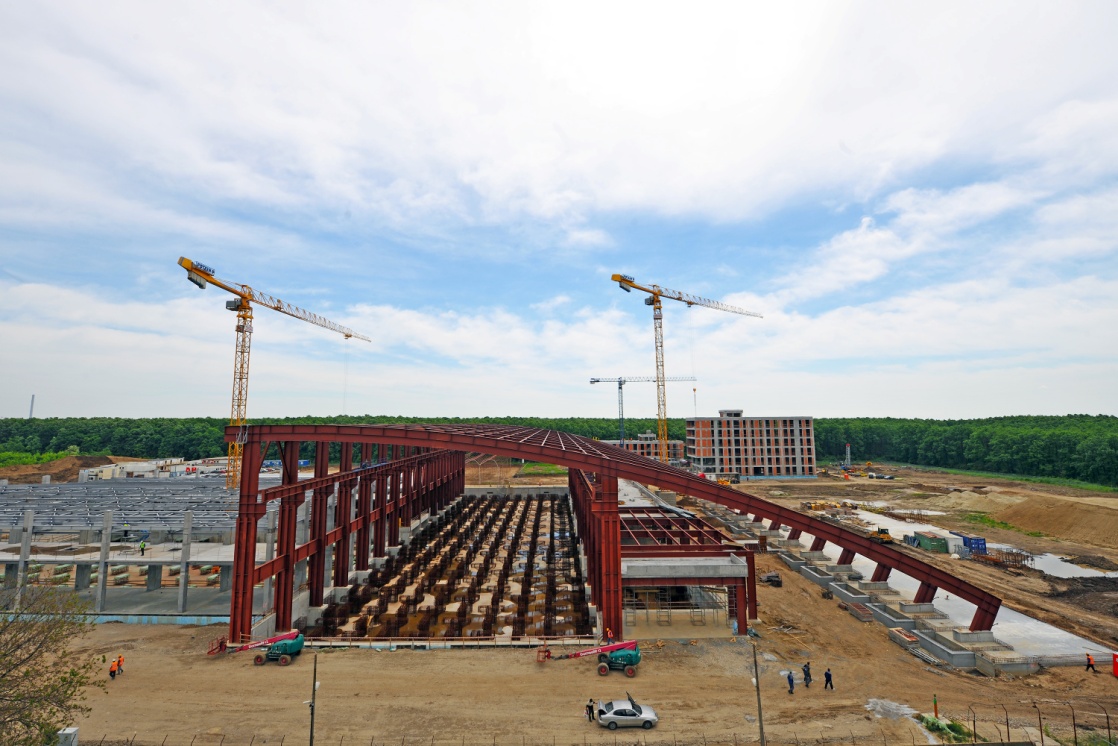 October 31, 2013
May 12,2014
May 12, 2014
11
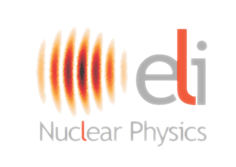 2x10PW Laser System
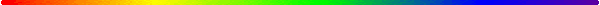 Thales Optronique SAS and S.C. Thales System Romania SRL
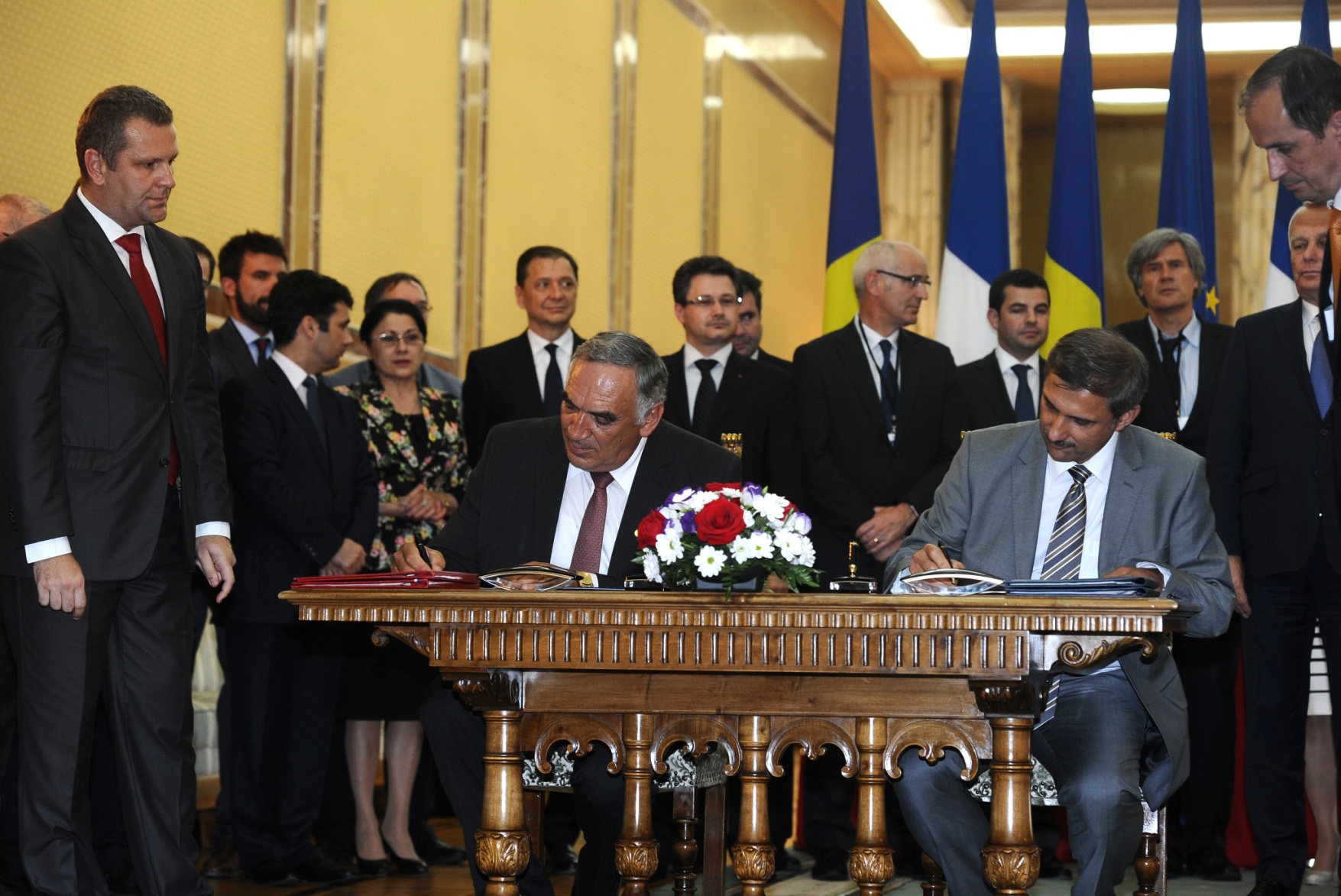 July 12th, 2013
12
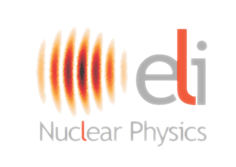 Gamma Beam System
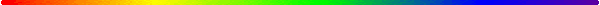 EuroGammaS Association: Instituto Nazionale di Fisica Nucleare (Italy)
and   Research Institutions and Companies  from Italy, France, Sweden, UK, Germany, Denmark, Slovenia, Spain
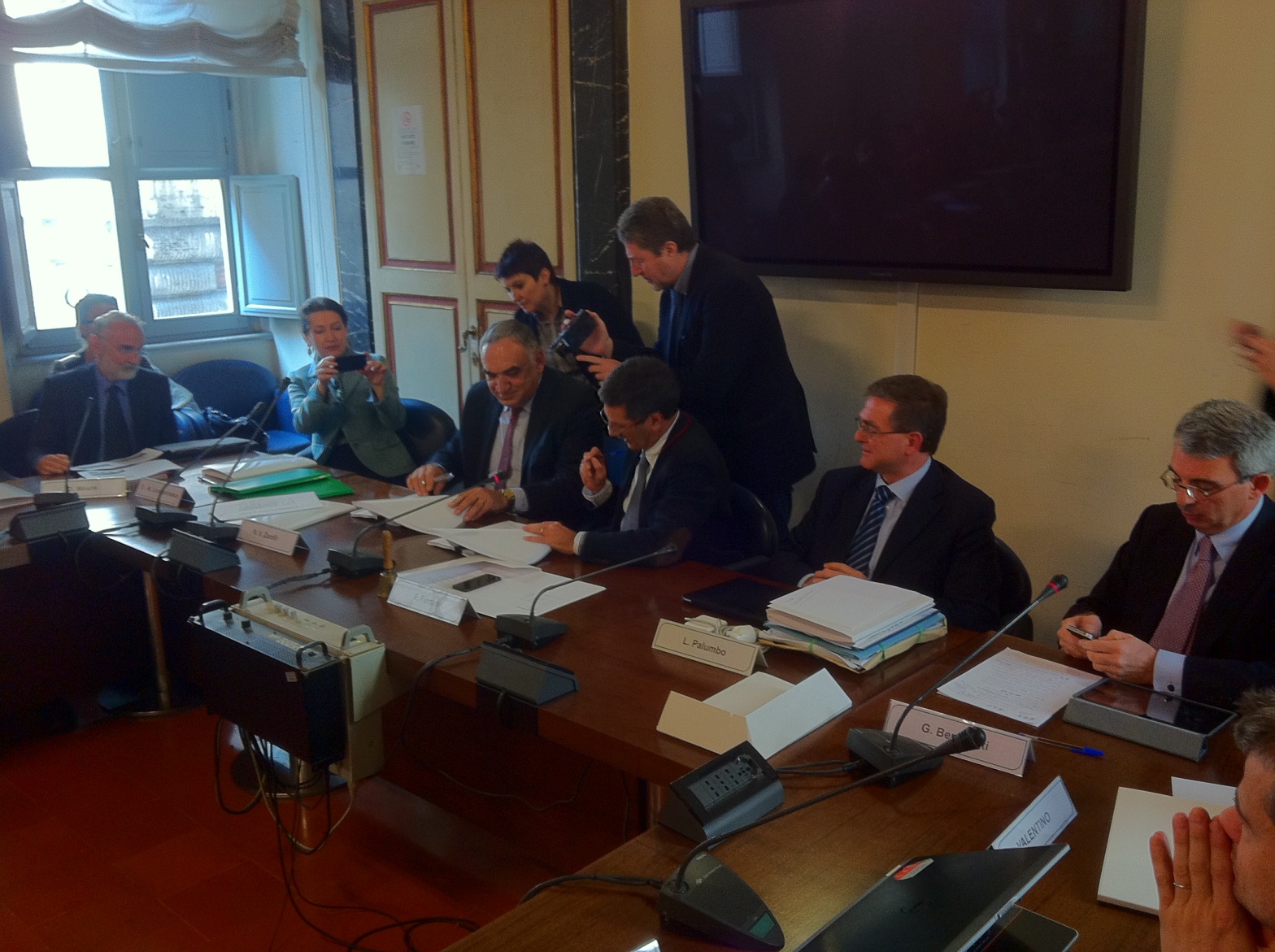 March 19, 2014
ELI-NP Industrial Forum
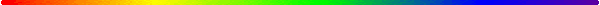 Body promoting relationships, for mutual benefits, 
with local and foreign companies

 Consulting in elaborating the TDRs for experiments 
                                                      and  auxiliary equipment 
Promotion of contractual research, technology transfer, etc.
Consulting services provided by ELI-NP experts 
Creation of a cluster of high-tech companies in Magurele
14
ELI-NP  Academic Forum
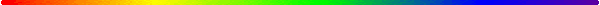 to secure the fulfillment of ELI-NP needs in terms of PhD students, junior researchers, engineers, and technicians (training programs, specific MSc and PhD programs, etc.);

to assure the education of engineers for the companies part of the high-tech cluster at Magurele; 

to support the ELI-NP Project in the achievement of its objectives in terms of scientific excellence;
15
Recrutare Doctoranzi
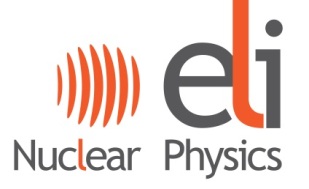 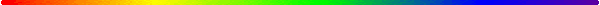 Condiții:
Înscris la Doctorat în domenii Fizică/Inginerie de interes pentru ELI-NP
Rezultate excelente obținute în cursul studiilor absolvite
Fluență în limba Engleză
Admiterea:
Aplicații și documente: Conform regulament selecție www.eli-np.ro
Acordul Conducătorului de doctorat și al conducerii Școlii doctorale
Evaluarea
Dosar              Interviu
Minim 70 puncte, maxim 100 puncte (pregătire profesională: 70 puncte, înțelegerea atribuțiilor postului: 30 puncte)
Oferta de angajare Doctoranzi
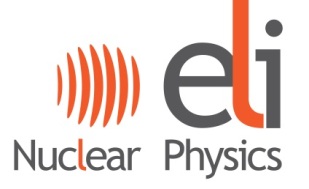 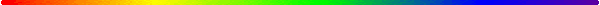 Contractul individual de muncă: 
Normă întreagă – 8h/zi
Durată determinată: câte 1 an, până la finalizarea studiilor doctorale
Salarizare
Salariu net: 1000 euro/luna 
Beneficii:
Asigurare medicală suplimentară (Furnizor privat de servicii medicale)
Facilități și suport cazare 
Vechime recunoscută în activitatea de cercetare științifică
Oportunități:
Teză de doctorat la nivel de excelență în domeniul fizicii/ingineriei
Elaborare publicații științifice la standarde internaționale
Participare la manifestări științifice internaționale și la școli tineri cercetători
Deprinderi abilități de comunicare și redactare articole științifice
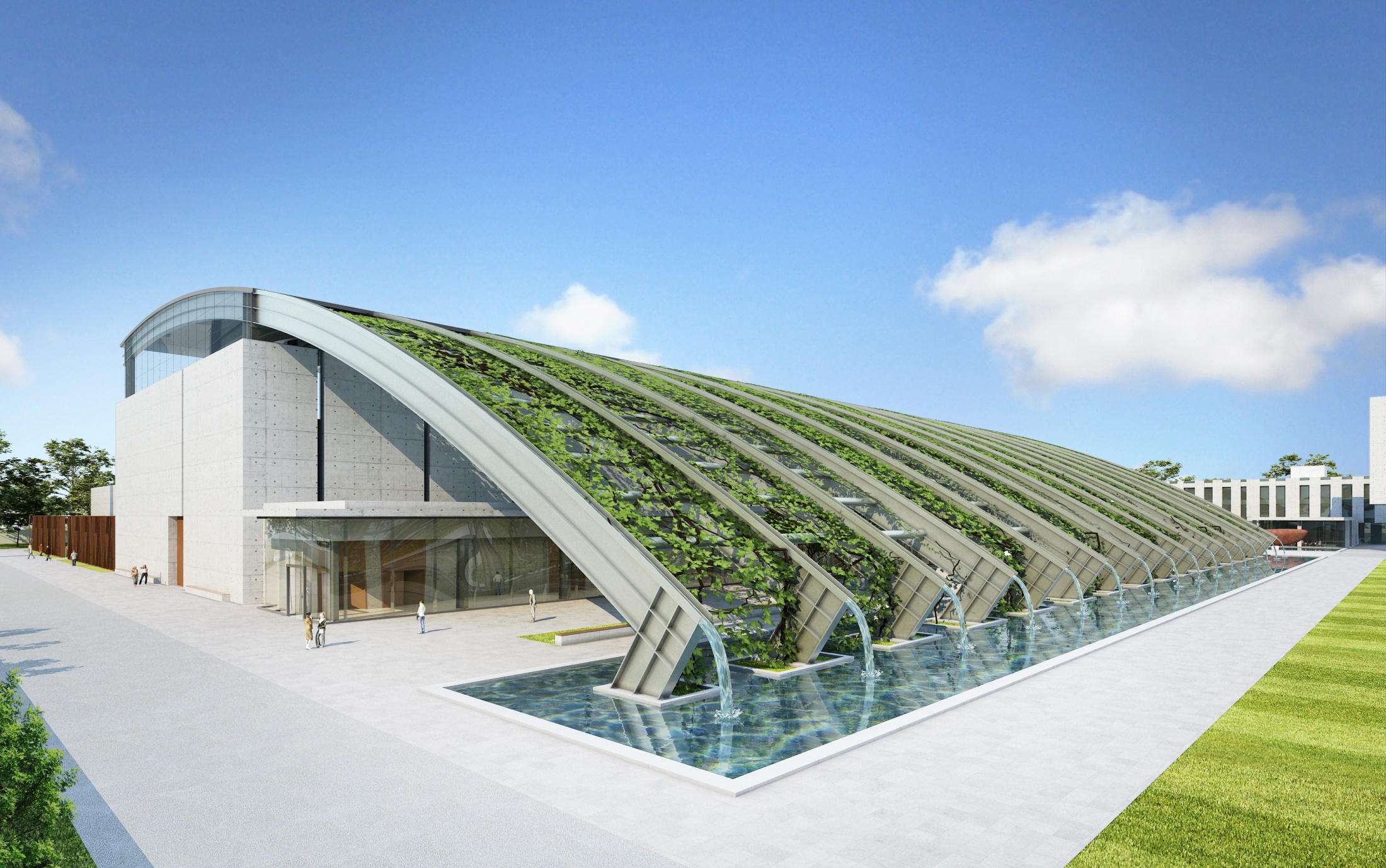 Thank you!